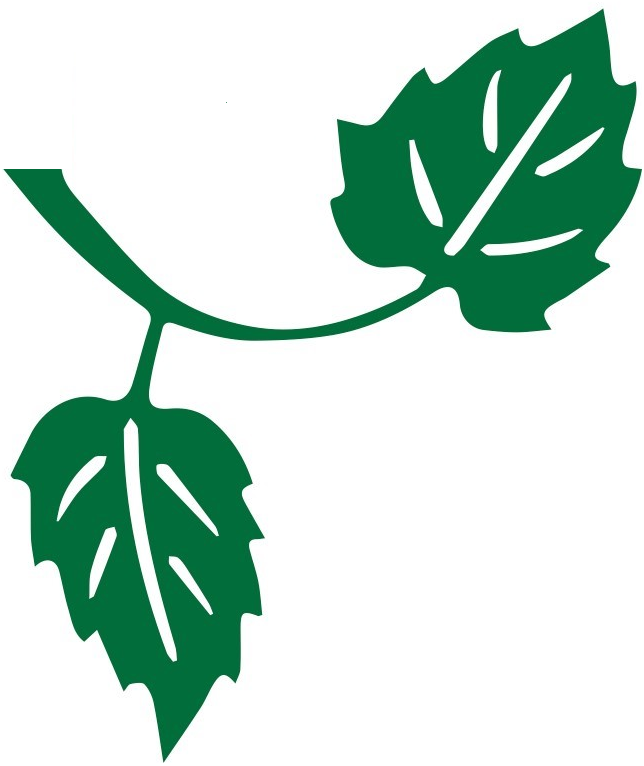 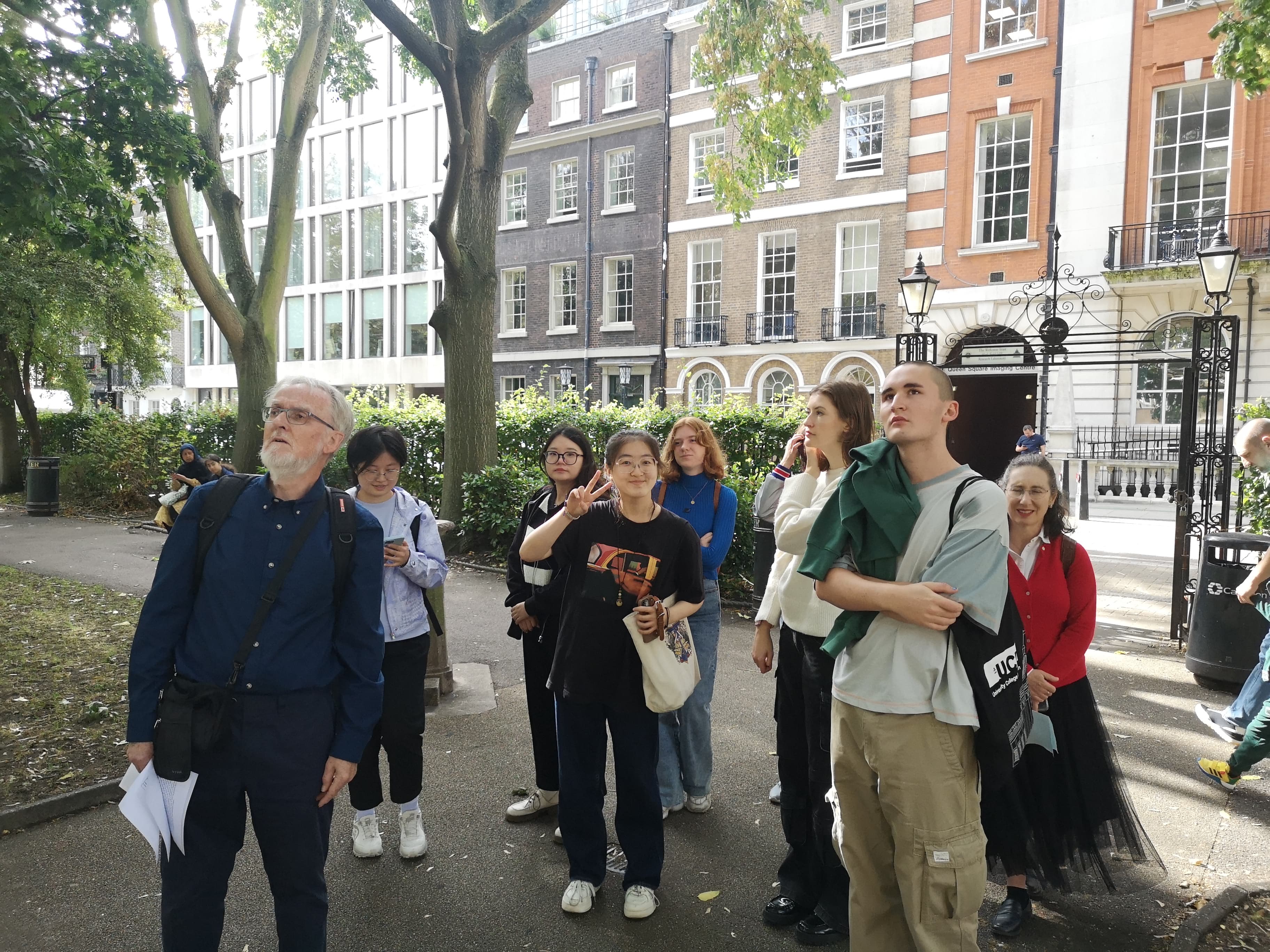 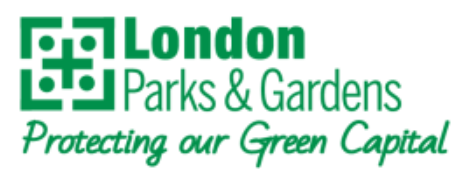 Islington’s Missing Gardens

Pilot micro project engaging young people with garden history
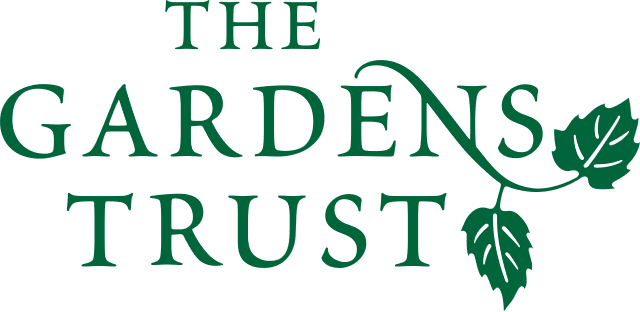 thegardenstrust.org       
Find us: @thegardenstrust
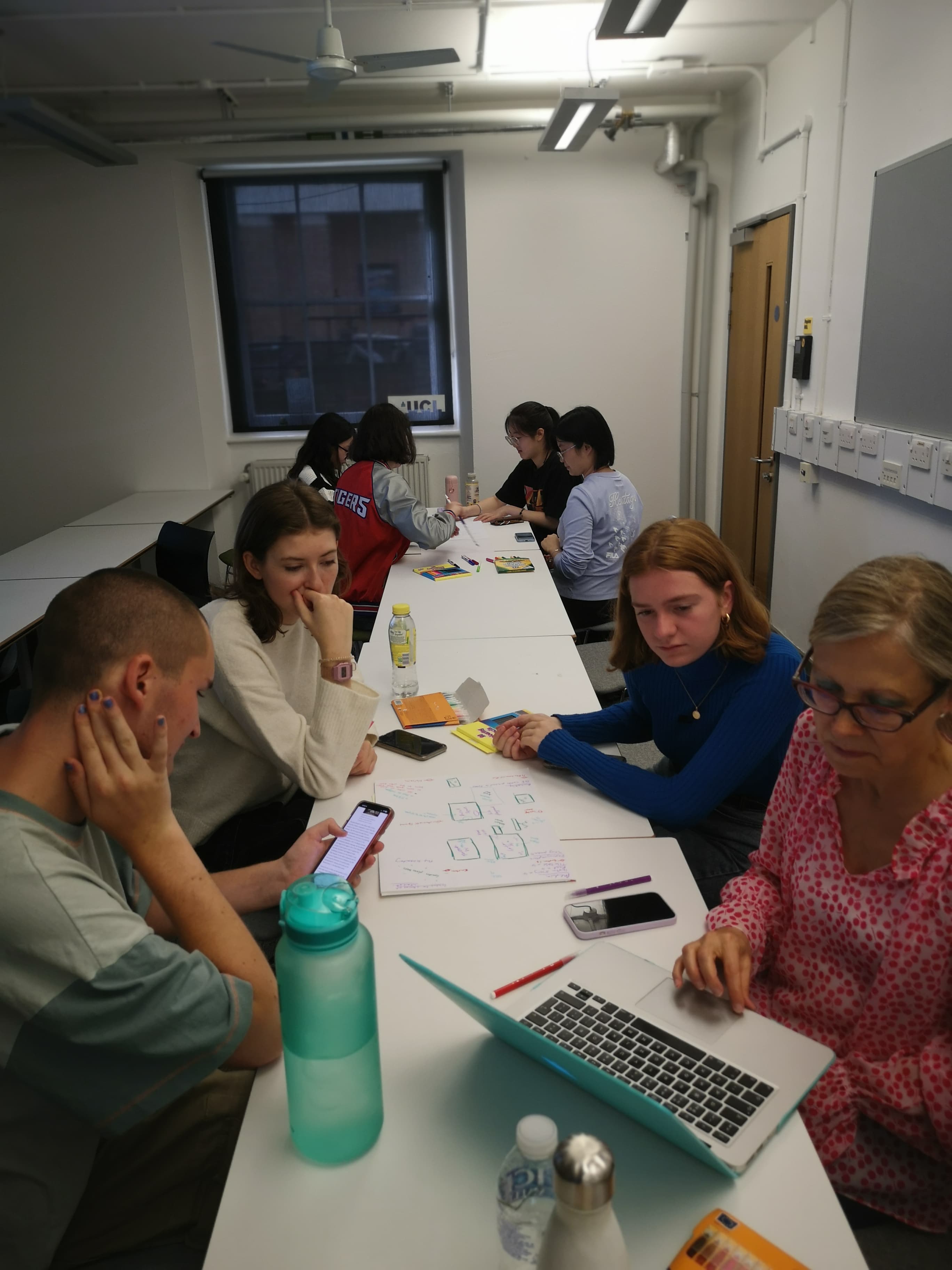 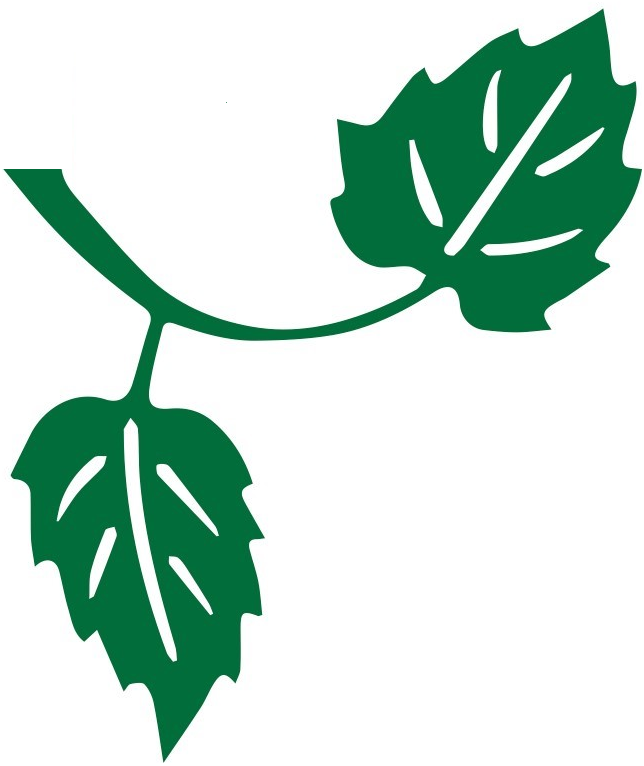 How it started…
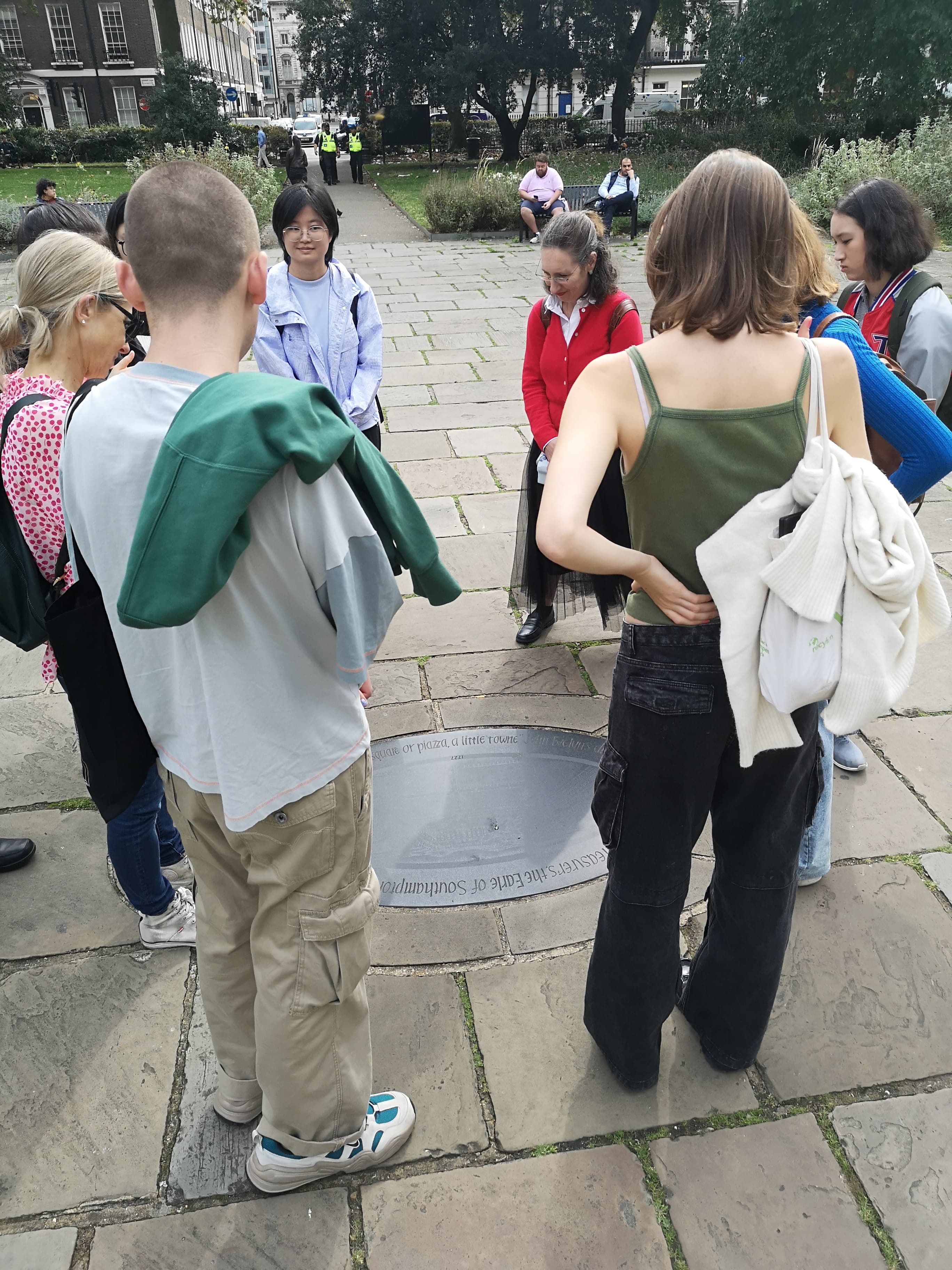 Established link with UCL during the Engaging With Our Future project

Hosted a ‘Welcome Day’

Partnered with London Parks & Gardens
8 students created two new guided walks using London’s online inventory
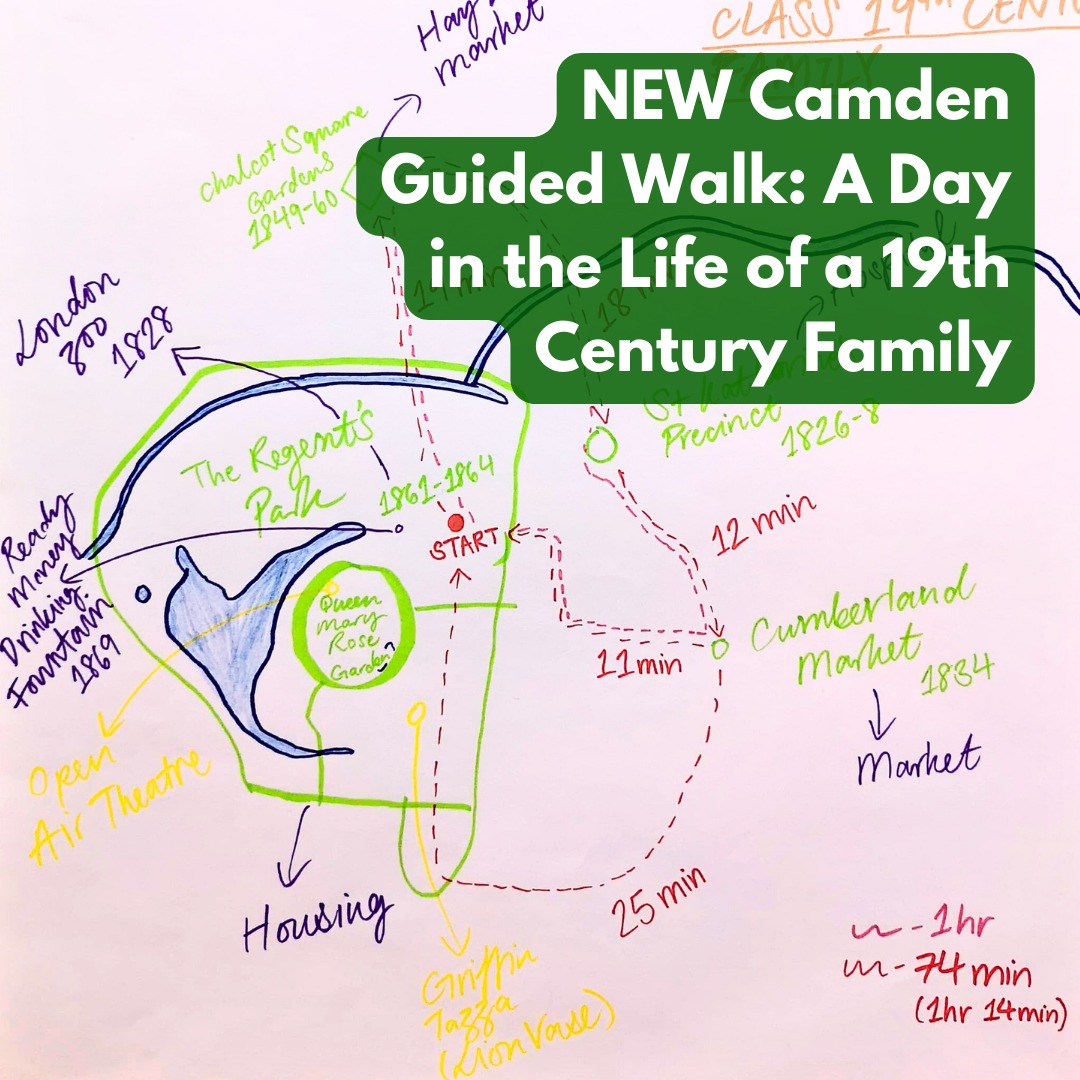 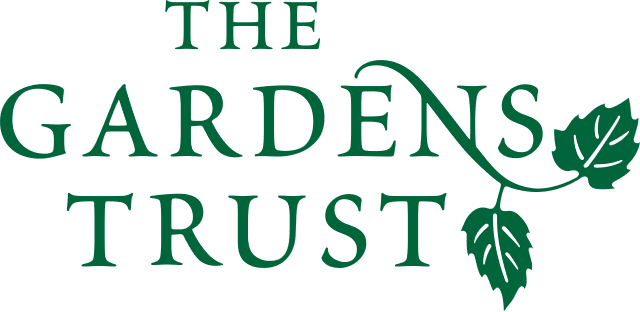 thegardenstrust.org       
Find us: @thegardenstrust
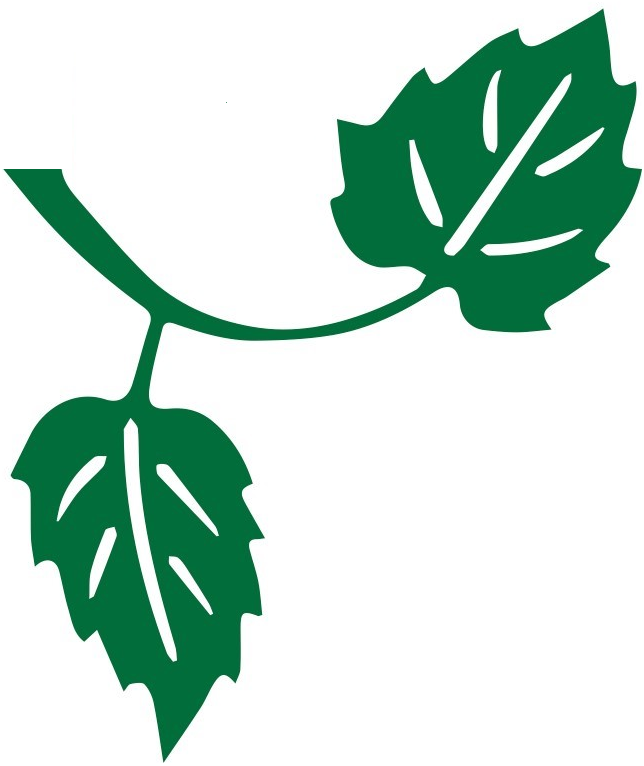 A mystery…
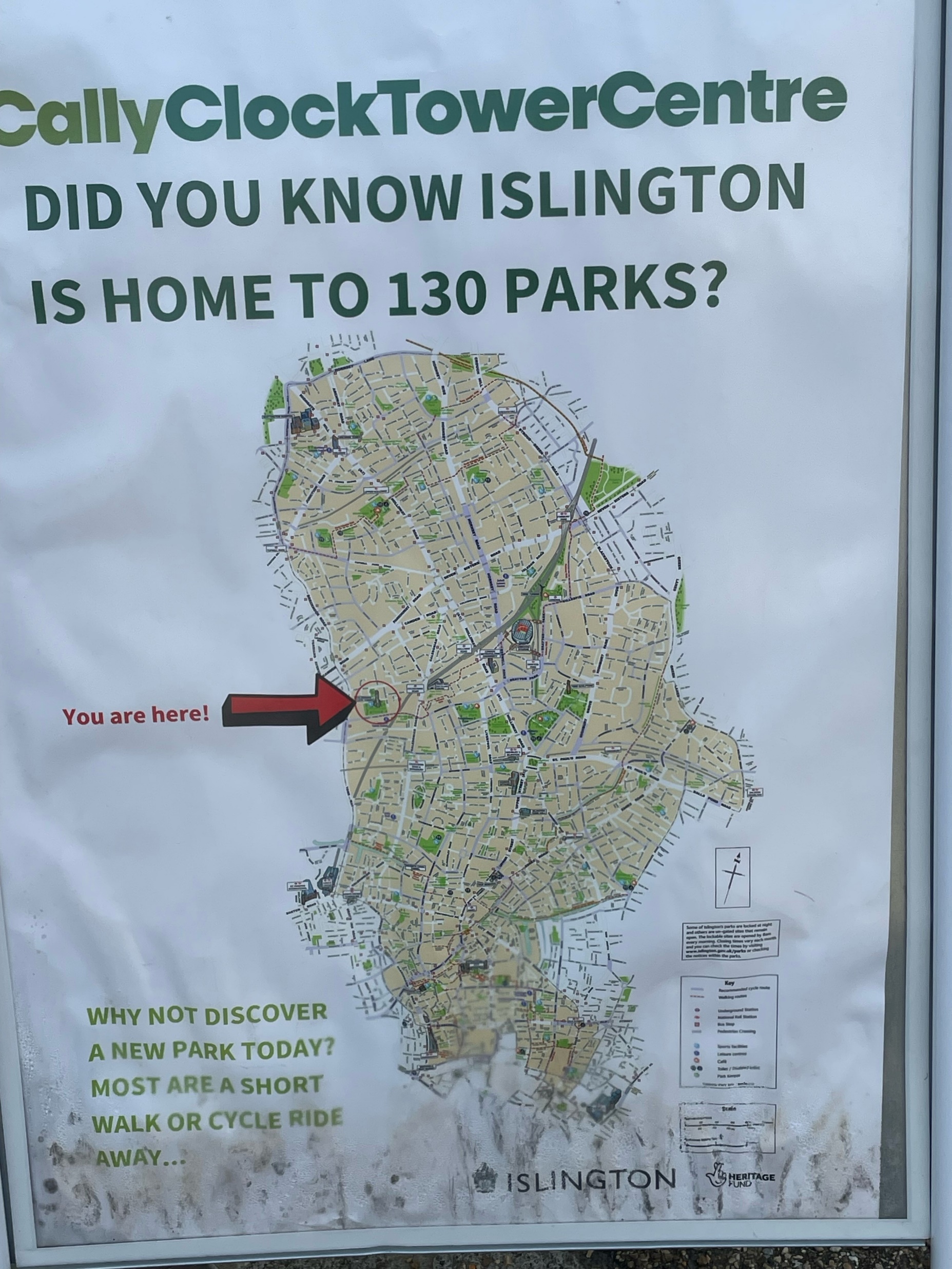 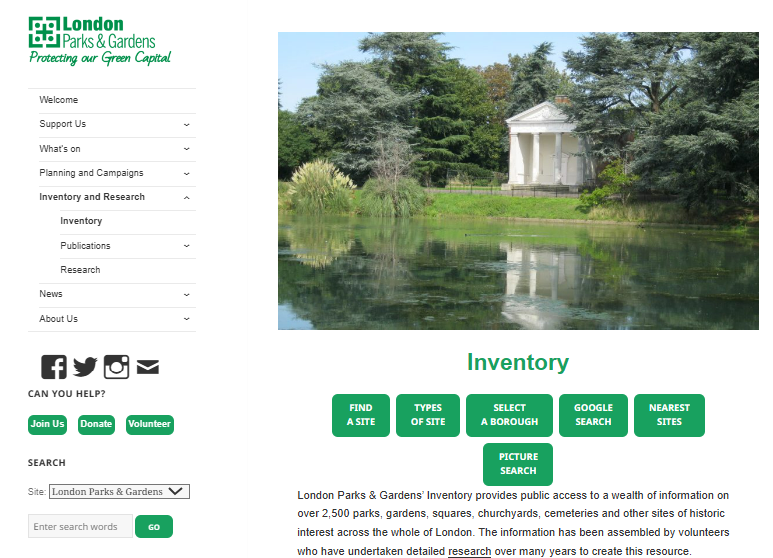 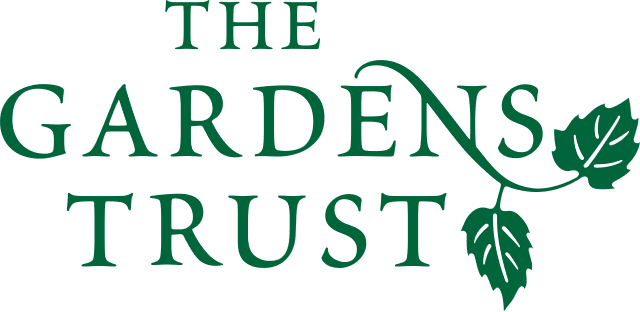 thegardenstrust.org       
Find us: @thegardenstrust
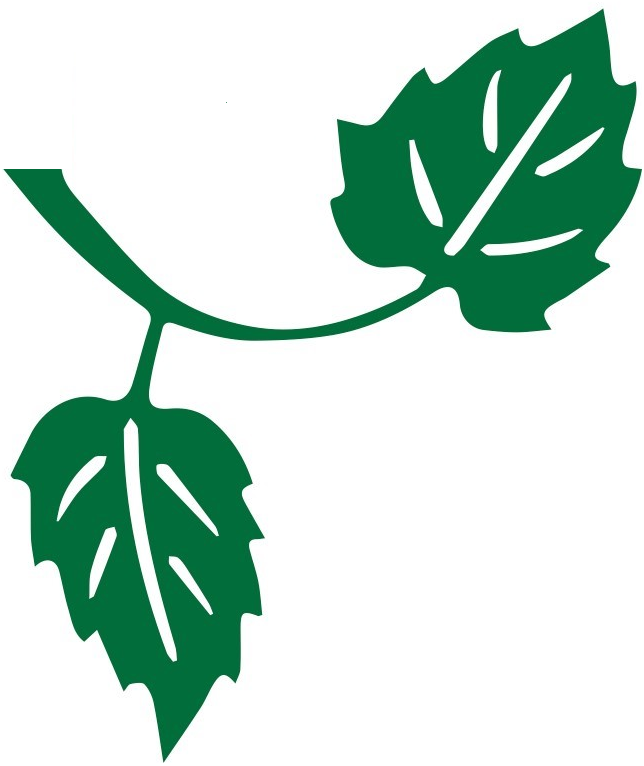 Garden History for beginners
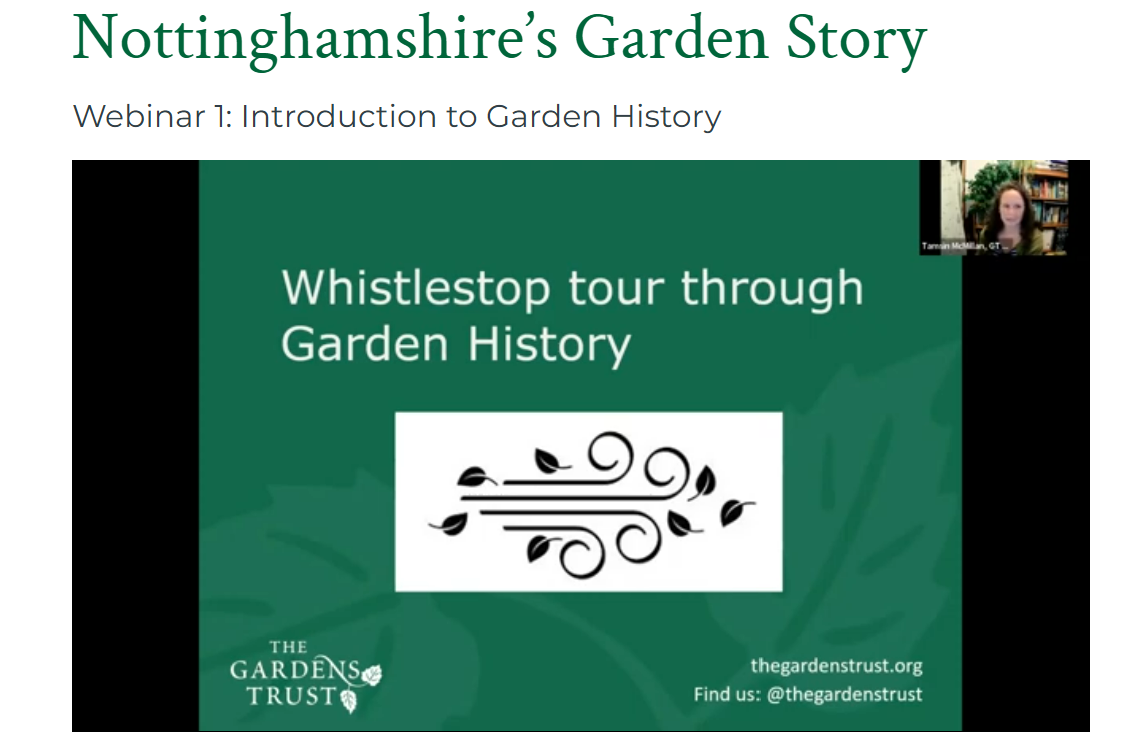 Training in garden history using existing SUGS & VSS resources – on our Resource Hub
Support from London Parks & Gardens
Visit to London Metropolitan Archives

Reporting back to LPG research group
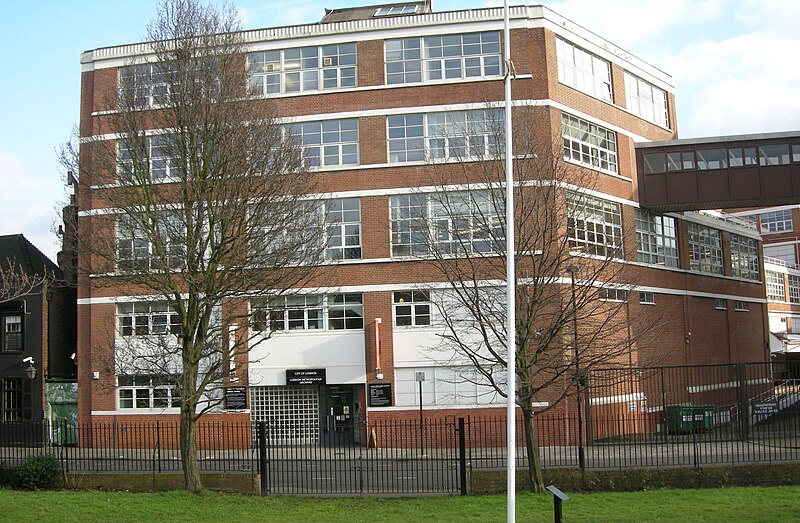 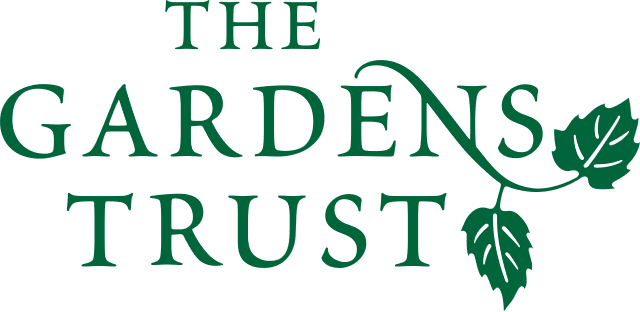 thegardenstrust.org       
Find us: @thegardenstrust
By GrindtXX - Own work, CC BY-SA 4.0, via Wikimedia
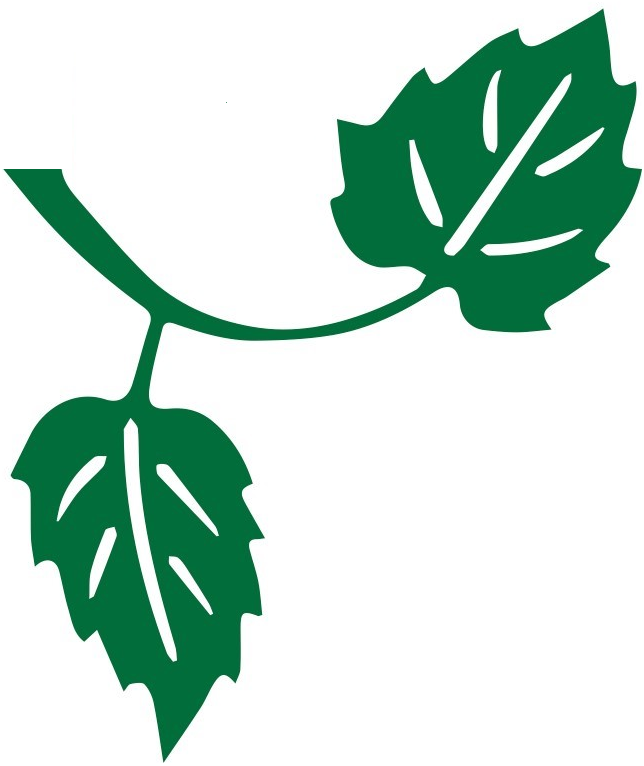 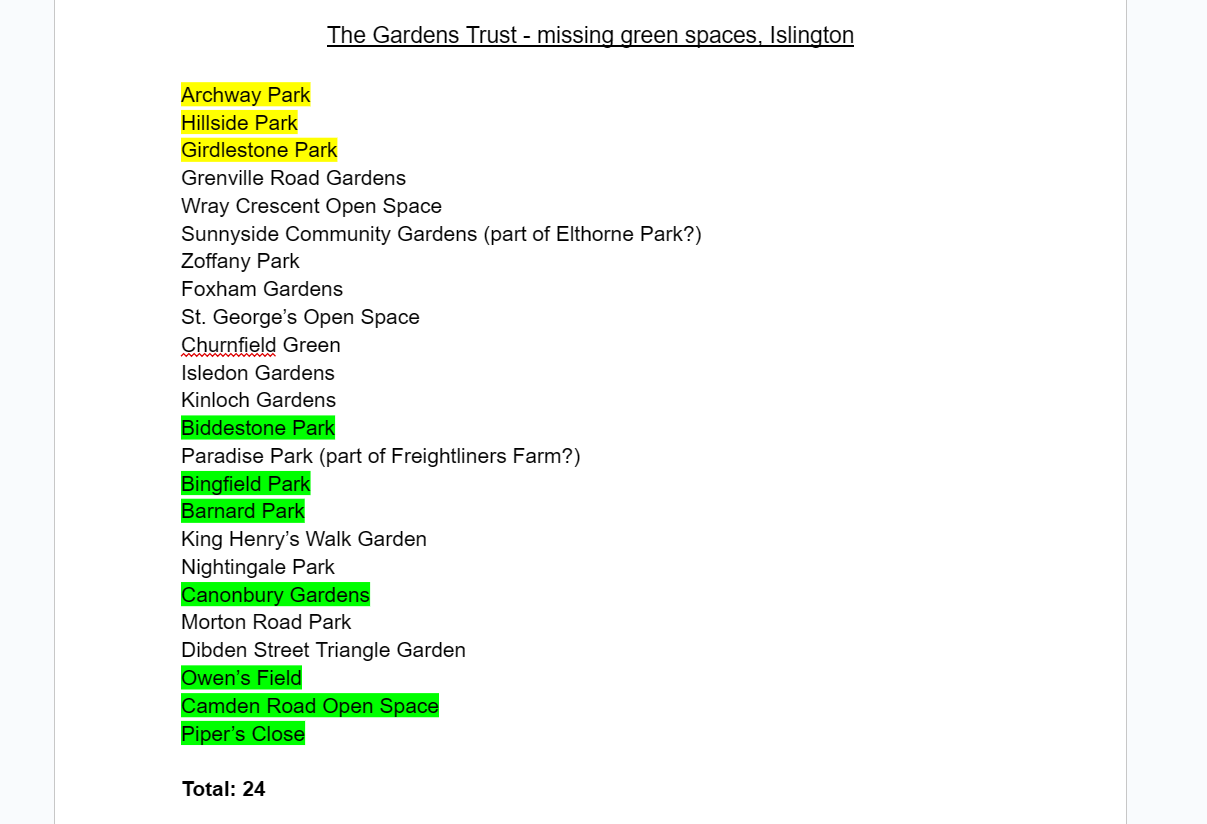 What they’ve found…
Identified over 20 parks and gardens
Completed 10 site visits 
Inventory forms for two parks

September – presenting their researched parks to the LPG Research Group
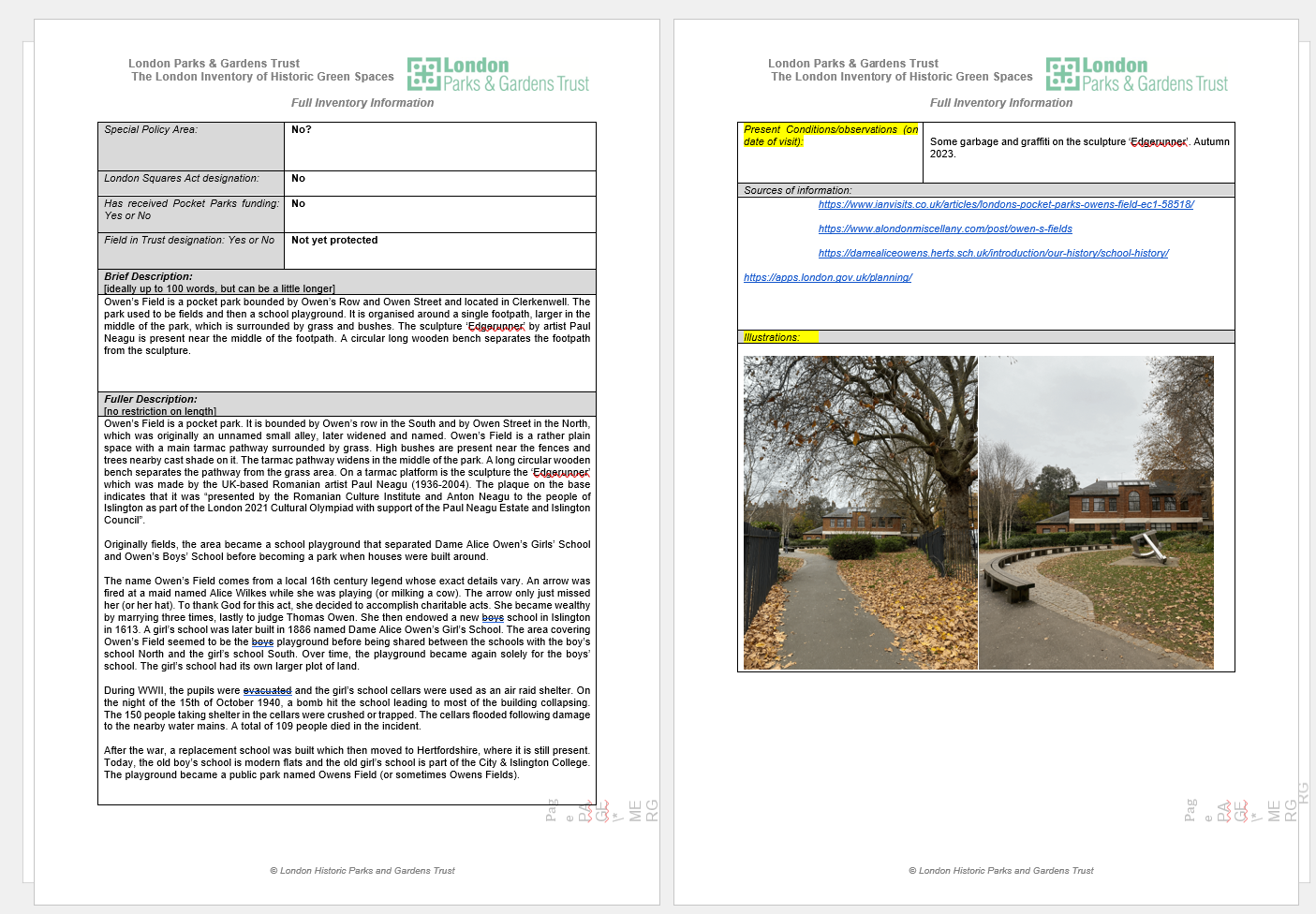 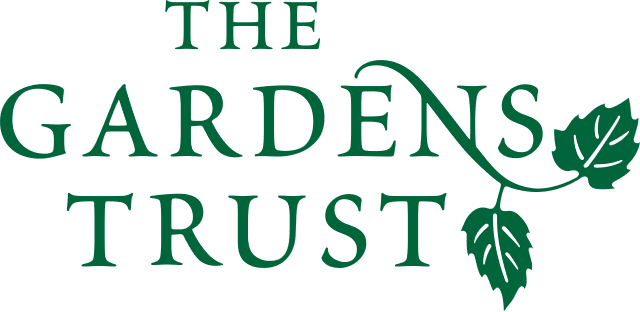 thegardenstrust.org       
Find us: @thegardenstrust
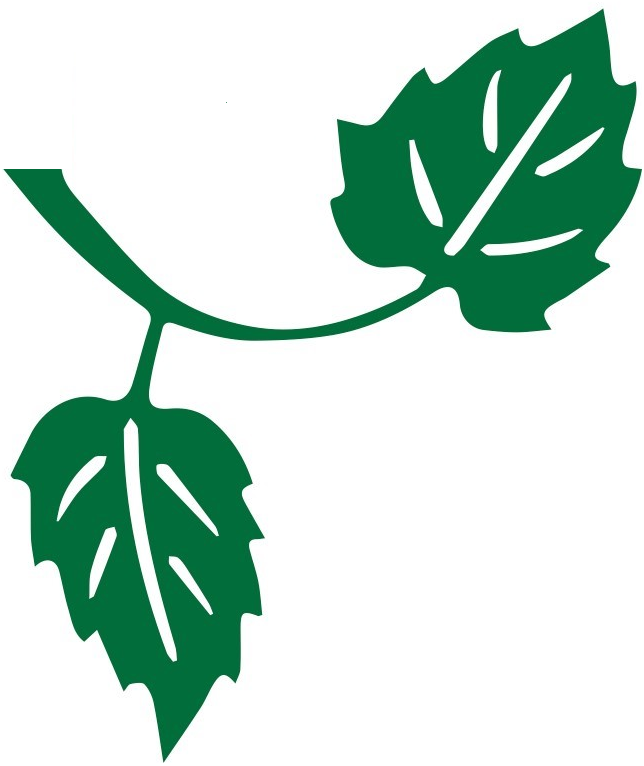 Engaging new audiences
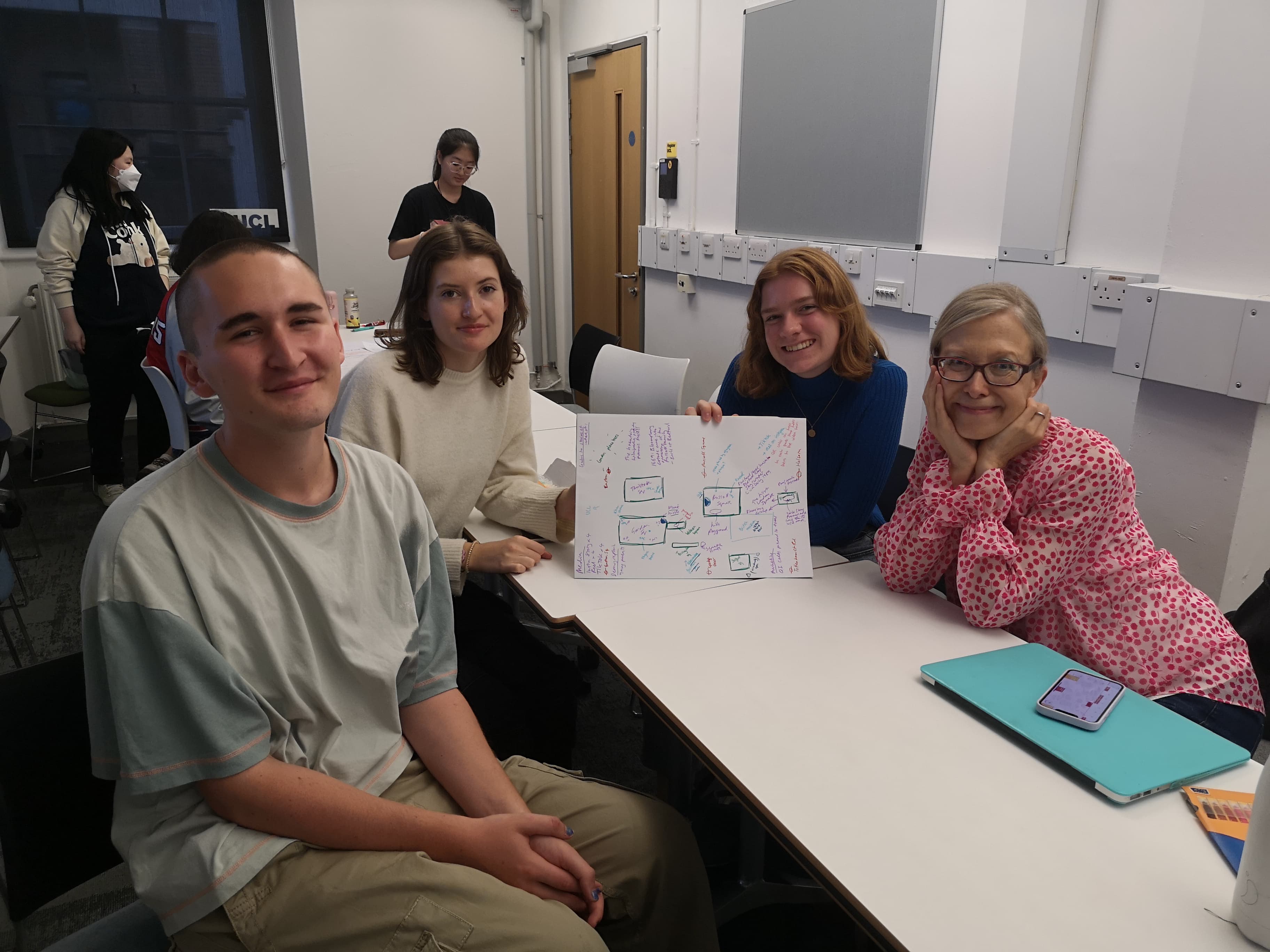 “I’ve been really enjoying getting to know more about the history of green spaces in London and why they were created. 

I got into it because of how often I use these spaces and how important I think they are for communities.”
Mark
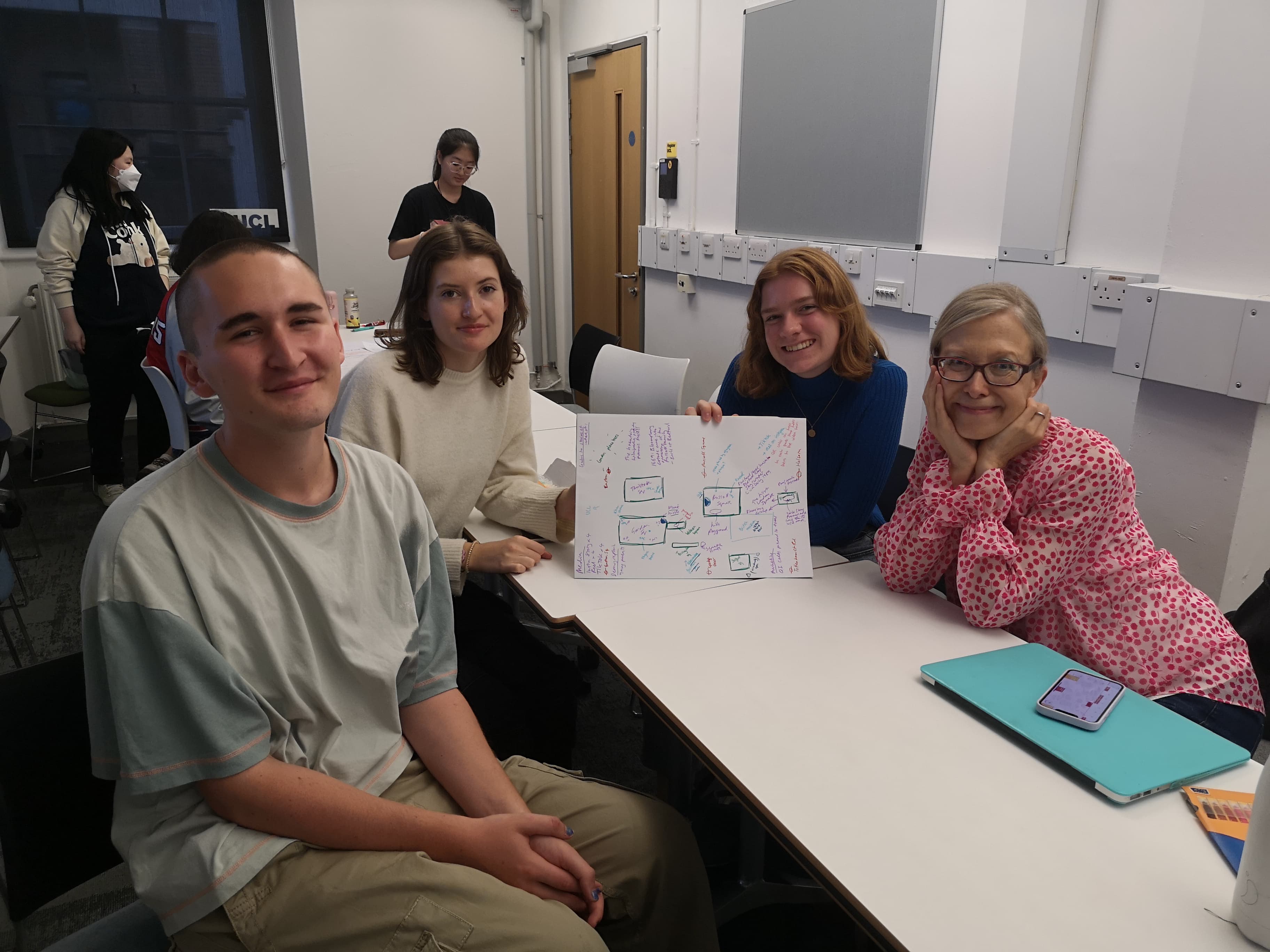 “Volunteering for the Gardens Trust has been an incredible experience! I have discovered new parks and gardens in my city but also learnt about their history while working with amazing people!

I joined to learn more about my area to make it feel more like home while meeting new people.”
Elsa
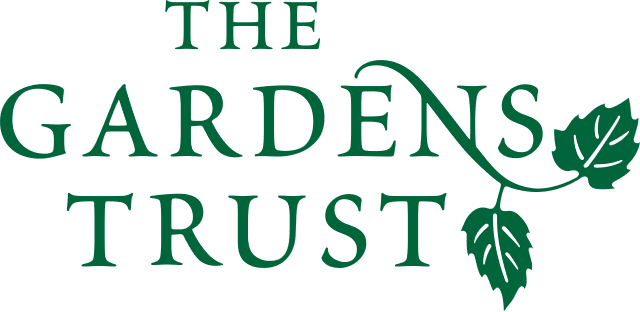 thegardenstrust.org       
Find us: @thegardenstrust
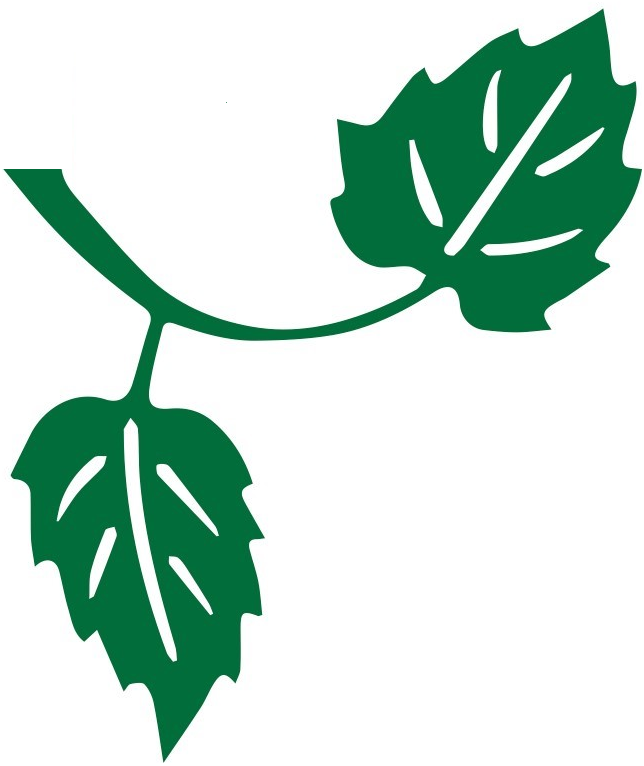 What we’ve learned
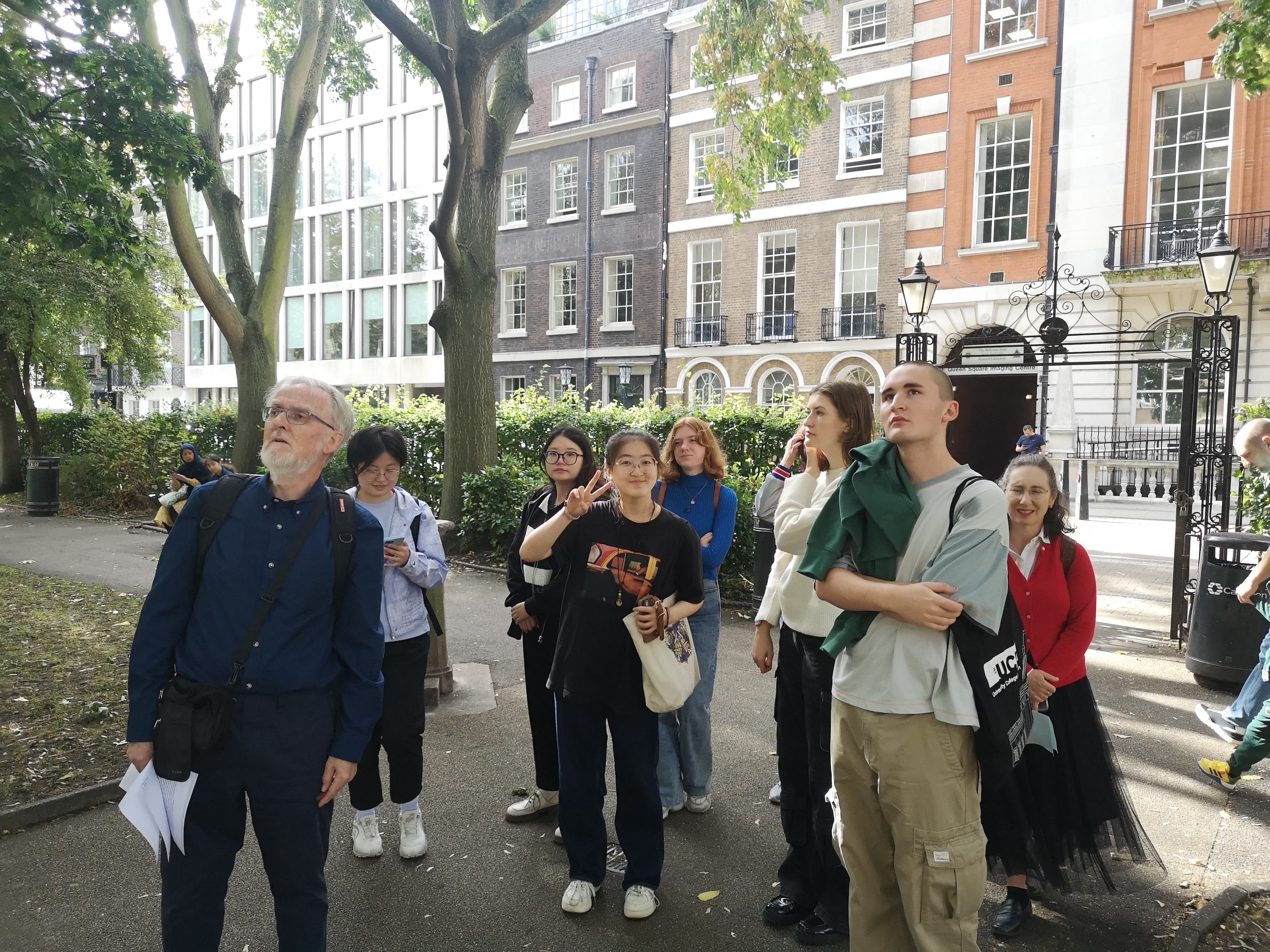 Garden History is for everyone!
Anyone can do it with the right training & support
London Parks & Gardens enthusiasm & support has been essential

Energised existing LPG volunteers who want to help
Can we do this elsewhere?
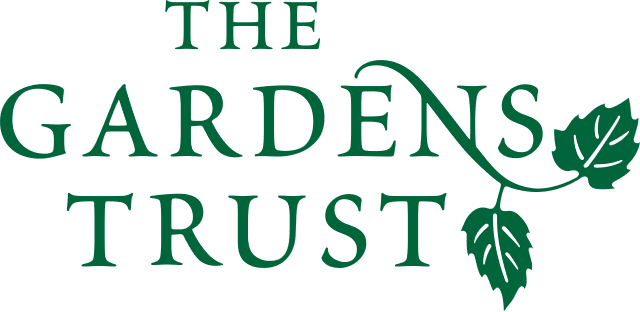 thegardenstrust.org       
Find us: @thegardenstrust